A MONITORINGFOLYAMAT CÉLJAI, SZAKMAI TARTALMA, TEVÉKENYSÉGEI ÉS FELHASZNÁLÓI SZEMPONTÚ BEMUTATÁSA
A MONITORING-IDŐSZAK ELINDULÁSA
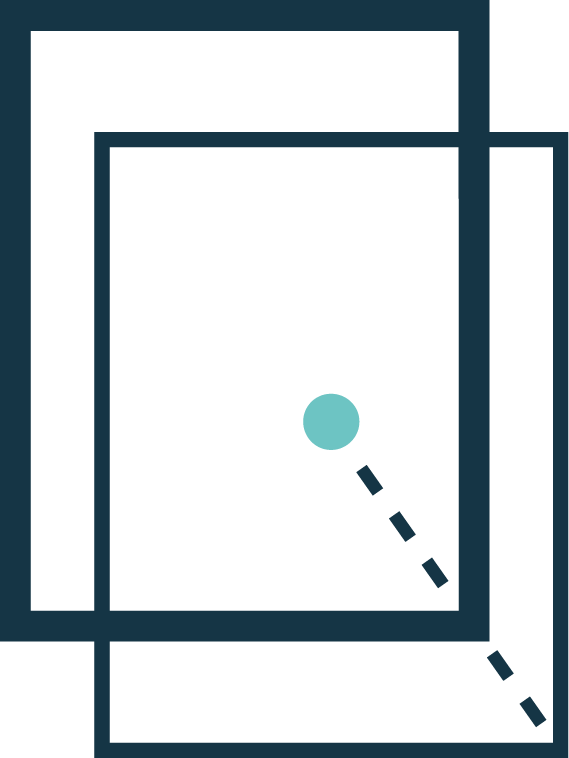 Lechner Nonprofit Kft. Monitoring rendszer működése
A MONITORINGRENDSZER JELENTŐSÉGE
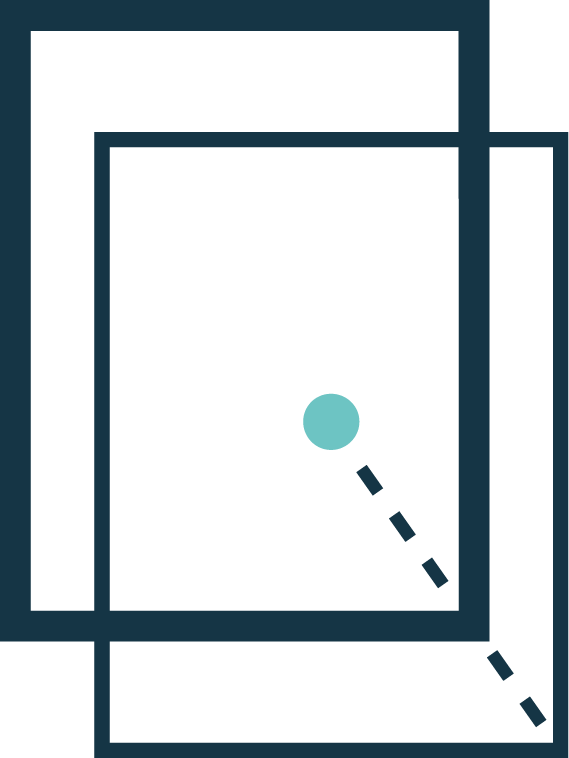 Lechner Nonprofit Kft. Monitoring rendszer működése
A Monitoringrendszer funkciói I.
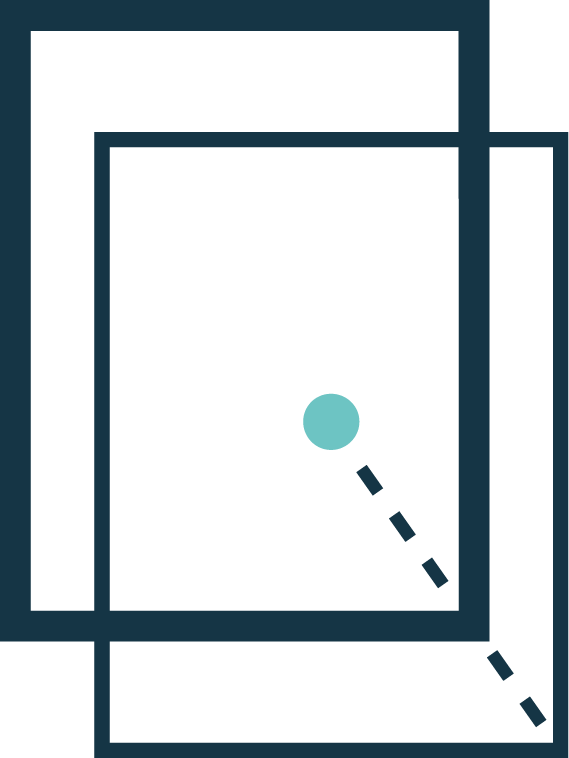 Lechner Nonprofit Kft. Monitoring rendszer működése
A MONITORINGRENDSZER FUNKCIÓI II.
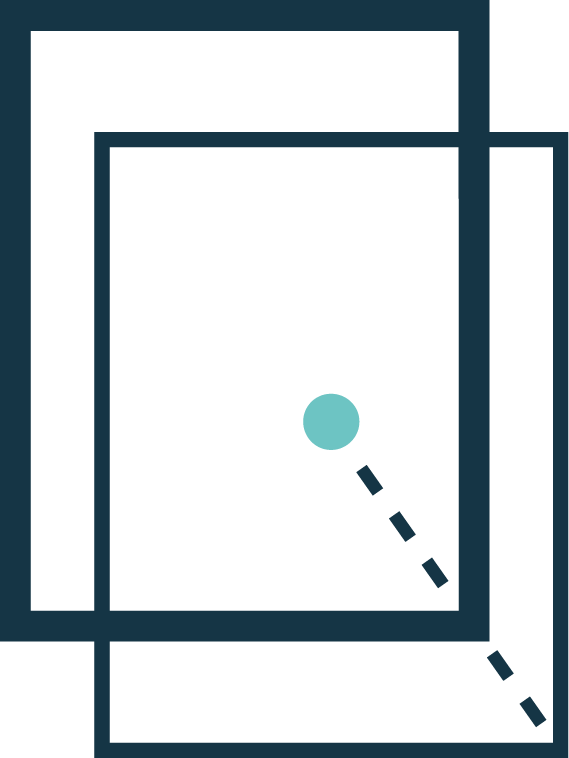 Lechner Nonprofit Kft. Monitoring rendszer működése
A Monitoringrendszer működésének alapelvei
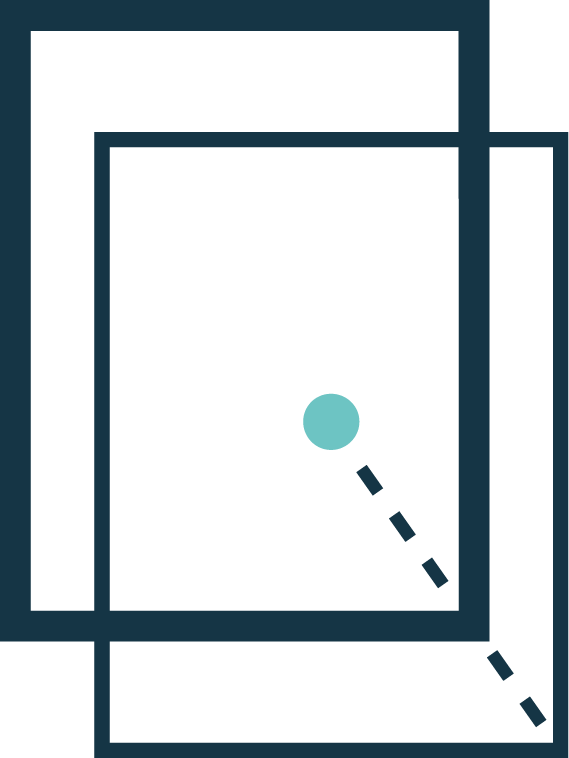 Lechner Nonprofit Kft. Monitoring rendszer működése
Módszertani adatok átemelése A monitoringrendszerbe
Adatbemutatás dátuma jelenleg nem szerepel a Módszertani Összefoglalóban, ezért ezzel kiegészítésre kerülnek a monitoringadatok 

Mérőeszköz-bemutatás időpontjának lehetséges módosítása
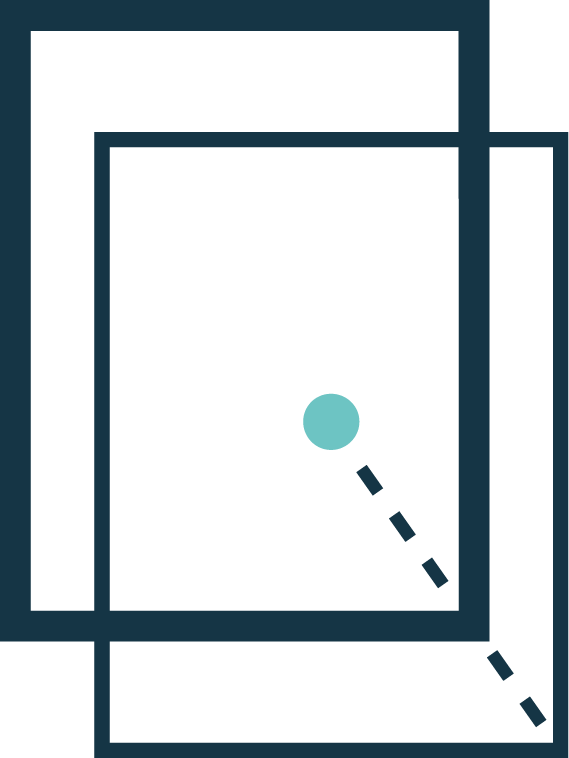 Lechner Nonprofit Kft. Monitoring rendszer működése
A Monitoringfolyamat elindítása
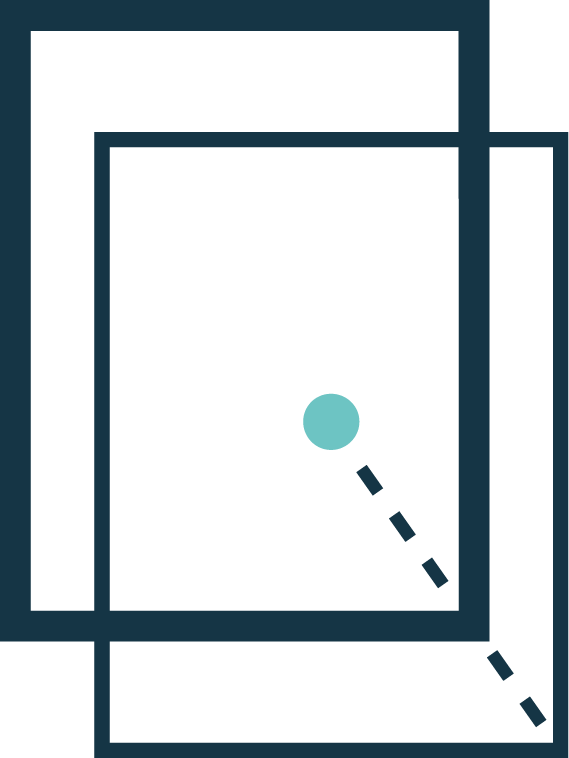 Lechner Nonprofit Kft. Monitoring rendszer működése
Kezdőfelület I.
A kezdőfelület tetején találhatóak meg a projekt alapadati (név, kód,futamidő, kapcsolattartó, elérhetőségek)
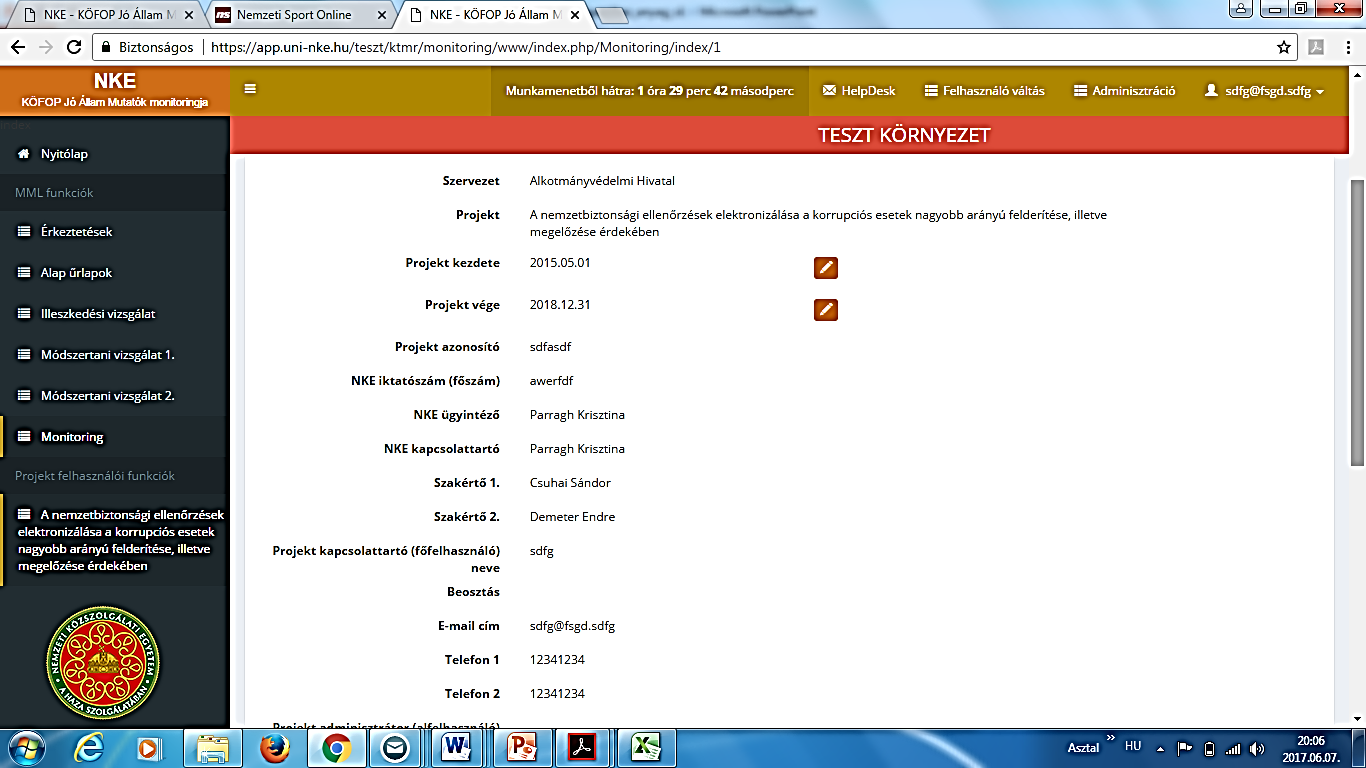 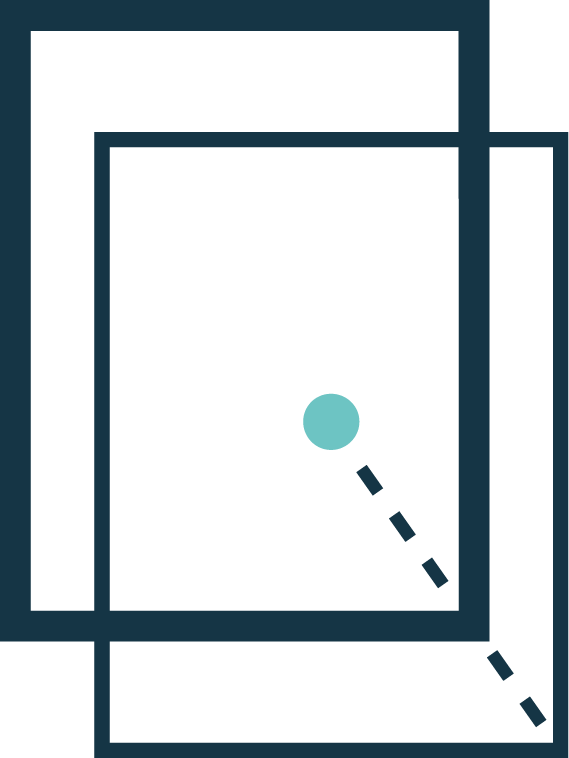 Lechner Nonprofit Kft. Monitoring rendszer működése
Kezdőfelület II.
Adatszolgáltatásokat  áttekintő lap:
JÁPM-enként rendezve
Bázisméréshez szükséges adatszolgáltatási kötelezettségek
Mérési pontokhoz kapcsolódó adatszolgáltatási kötelezettségek
Mérőeszköz-bemutatásra  és adatközlésre vonatkozó információk, státuszok
Bal oldali menüsáv:
Felhasználóhoz kapcsolt 
	projekt(ek) listája
JÁPM-ek listája
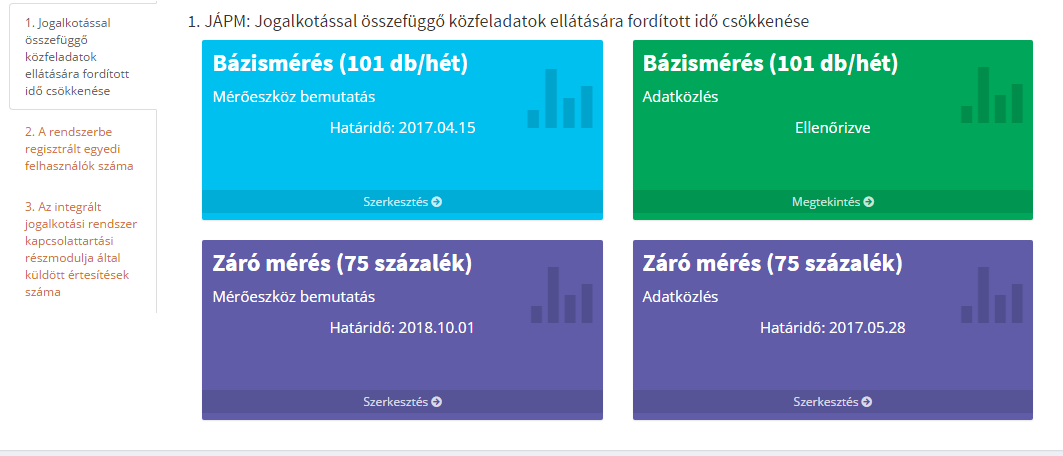 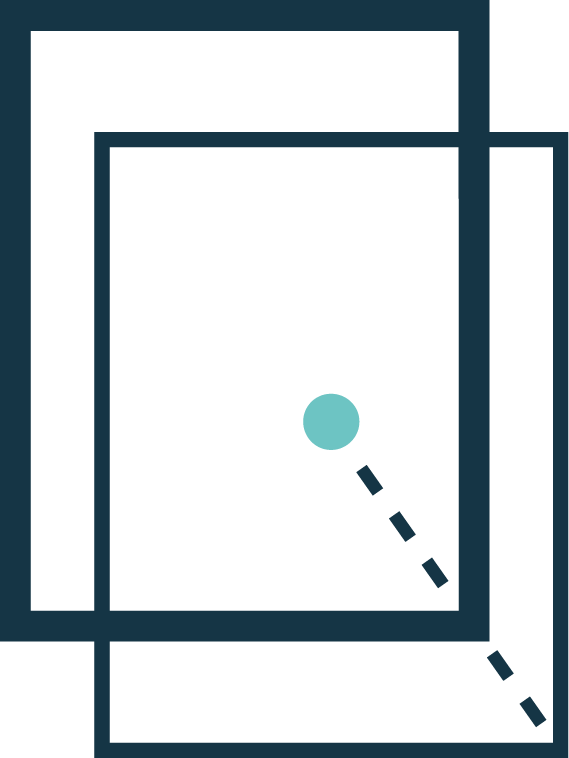 Lechner Nonprofit Kft. Monitoring rendszer működése
Adatszolgáltatási űrlap
Az űrlapon van lehetőség a konkrét mérőeszközök és alátámasztó dokumentációk feltöltésére, azok kiegészítő adatainak megadására

A feltöltött dokumentumok a módosítási kérésekhez hasonlóan többféle státuszt kaphatnak
Elfogadott – a feltöltött dokumentum megfelelő
Elutasított – a feltöltött dokumentum nem megfelelő
Hiánypótlás alatt – a feltöltött dokumentum további pontosító egyeztetéseket igényel, átmeneti státusz. Végső állapota elfogadott vagy elutasított lehet.

Hiánypótlás esetén  konzultáció indul a projekt és az LTK között (telefonon, e-mailen, személyesen)
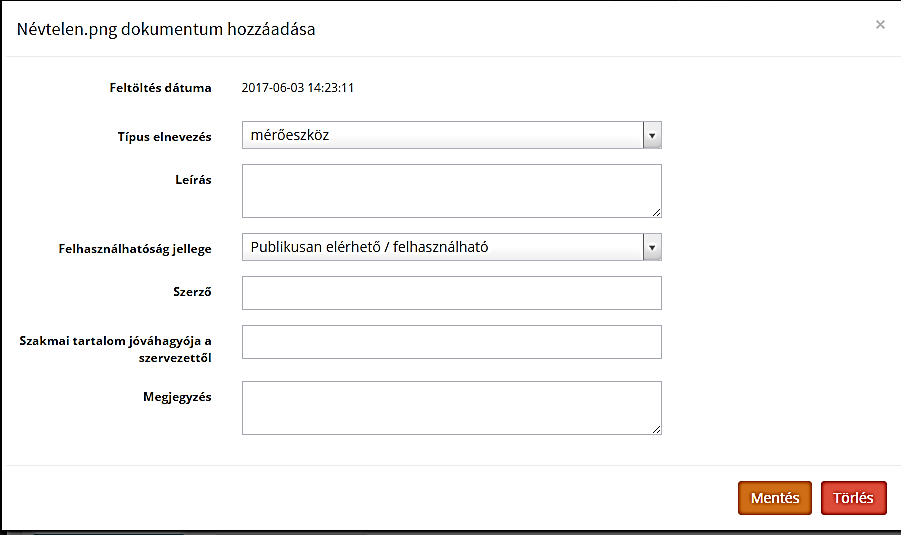 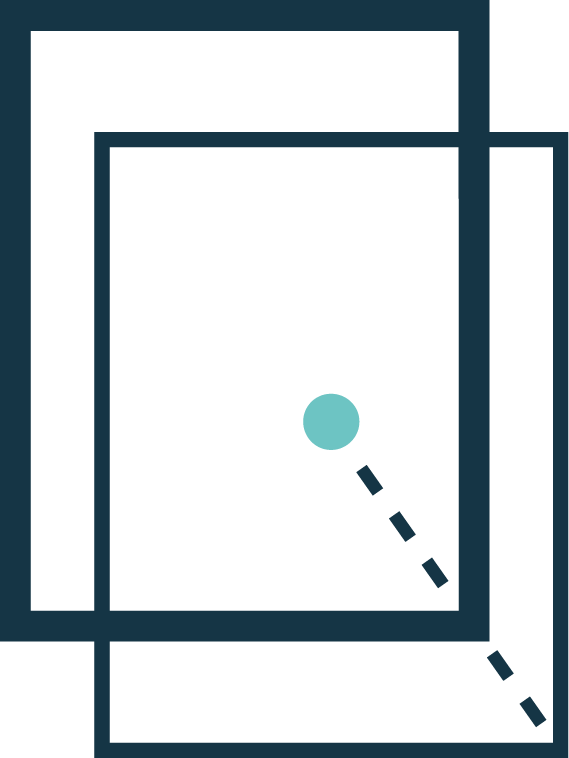 Lechner Nonprofit Kft. Monitoring rendszer működése
Adatmódosítás
A felületen minden olyan adattartalom módosítható, ahol a        ikon látható.

A módosítási kérések tartalmi kategorizálása és indoklása kötelező.

A kért módosítások nem kerülnek  rögtön átvezetésre, hanem azt  először az LTK módszertani szakértők értékelik.

A módosítási kérések szakértői vizsgálat után 3 típusú státuszba kerülhetnek
Elfogadott – a módosított érték lesz figyelembe véve a további monitoringfolyamatban
Elutasított – az eredeti (módszertan szerinti) érték lesz figyelembe véve a további monitoring-folyamatban
Hiánypótlás alatt – ha a módosítás további pontosító egyeztetéseket igényel, átmeneti státusz. Végső állapota elfogadott vagy elutasított lehet.

Hiánypótlás esetén  konzultáció indul a projekt és az LTK között (telefonon, e-mailen, személyesen)
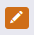 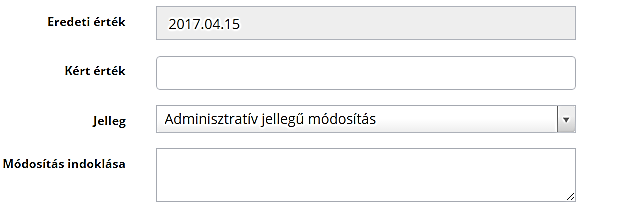 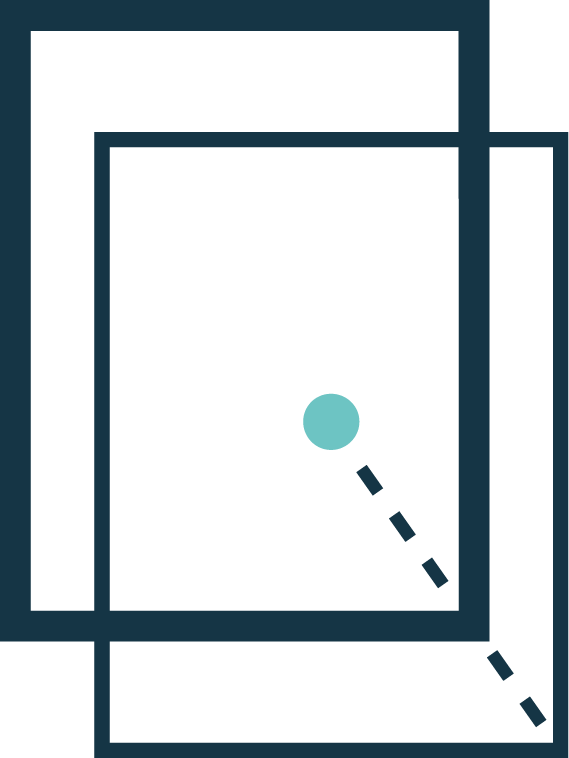 Lechner Nonprofit Kft. Monitoring rendszer működése
Az adatmódosítás szabályai
IH-hatáskör 
Ebben az esetben is a monitoringfelületen szükséges a módosítási igényt jelezni. Amennyiben ezek a módosítási igények elfogadásra kerülnek, úgy a Módszertani Összefoglaló is újra aláírásra kerül. 
	JÁPM neve
	JÁPM definíciója
	JÁPM értéke
	minden olyan adat, amihez TSZ-módosítás szükséges
LTK-hatáskör
	Projekt-alapinformációk
	Mérőeszközre vonatkozó adatok
	JÁPM-re vonatkozó általános adatok
	Mérési pontok (amennyiben nem TSZ-módosítás-köteles)

Azokban az esetekben, ahol a bázisérték %-ban került megadásra, a bázisérték jelentését követően módosítani szükséges a bázisértéket és a bázis mértékegységét.
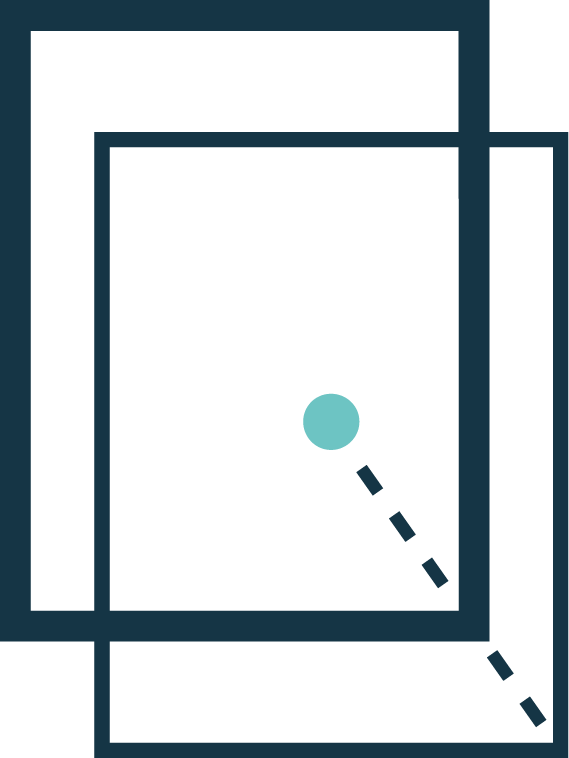 Lechner Nonprofit Kft. Monitoring rendszer működése
Adatmódosítások nyomon követése
Minden módosításkérési művelet – mind kedvezményezetti, mind LTK oldalról - historikusan tárolva van, és a felületen az adott mérési ponthoz tartozó űrlapon nyomon követhető.
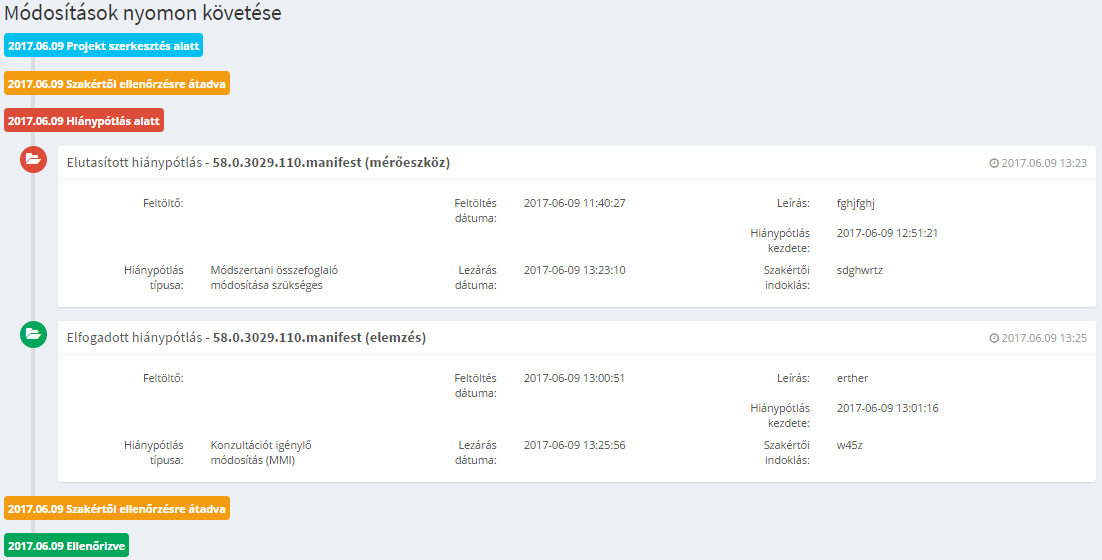 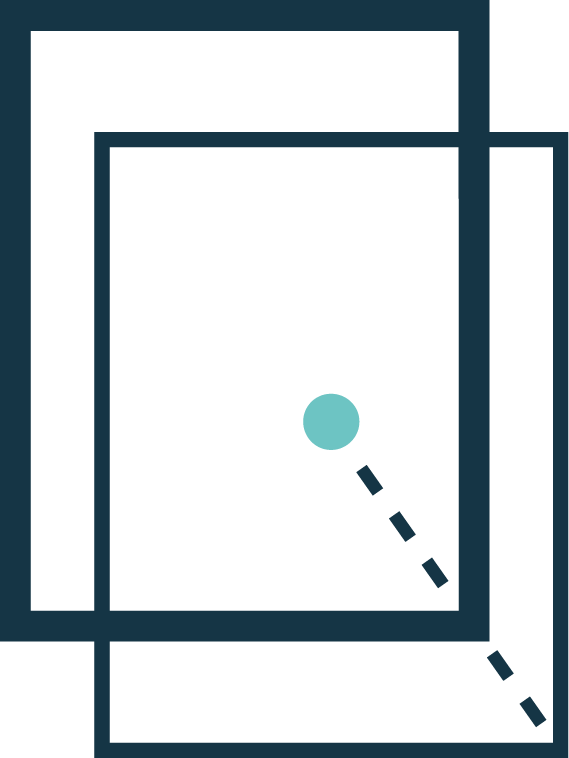 Lechner Nonprofit Kft. Monitoring rendszer működése
IDŐSZAKOS jelentések
Évente két alkalommal időszakos jelentési kötelezettségük van a projekteknek.

Az időszakos jelentésre azért van szükség, hogy folyamatos rálátásunk legyen a projektekre.

Az időszakos jelentésről értesítést kap a projekt, ami után egy űrlap kitöltése szükséges. 


Időszakos jelentésben feltett kérdések: 
Várható-e TSZ-módosítást érintő változás a projekt életében?
Mi indokolja a TSZ-módosítást?
Projektütemezésben történt-e változás az utolsó, monitoringrendszerbe történő bejelentkezés óta?
Személyi változás történt-e az utolsó, monitoringrendszerbe történő bejelentkezés óta? 
Történt-e olyan tartalmi változás a projektben, ami befolyással van a JÁPM-vállalásokra?
Történt-e olyan változás a projektben, ami a célcsoportot érinti?
Történt-e olyan tartalmi változás a projektben, ami kockázatot jelent a projekt JÁPM-vállalásaira?
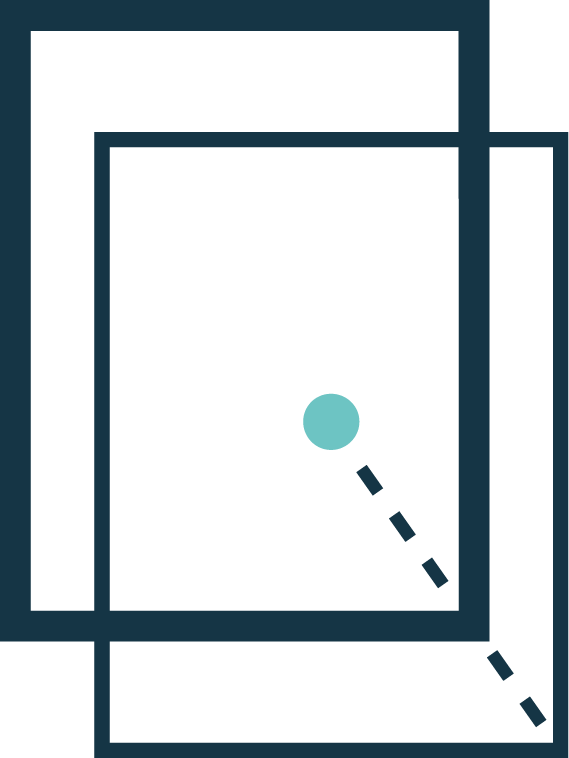 Lechner Nonprofit Kft. Monitoring rendszer működése
RIPORTOLÁS
A monitoringrendszerben a következő riportok hívhatóak le az LTK, illetve az IH részére:

Folyamatösszesítő riport

Mérőeszközök státuszriportja

Bázisérték státuszriportja

Cél- és  tényérték státuszriportja
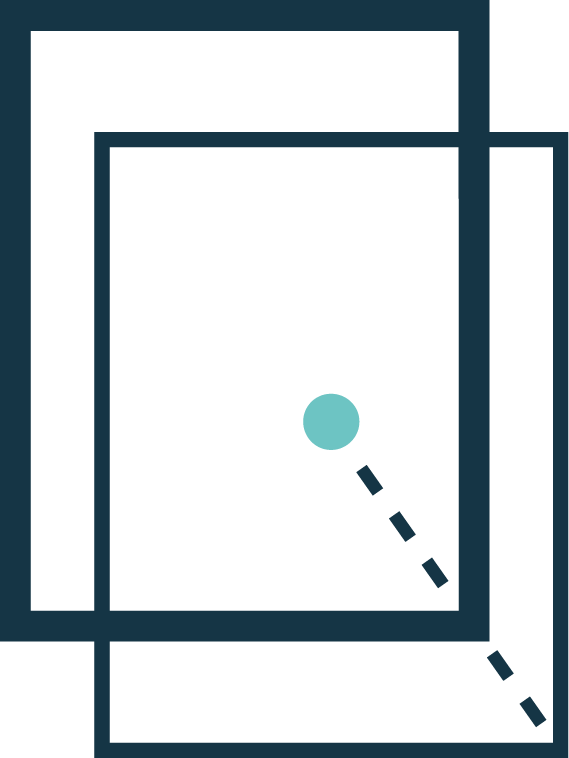 Lechner Nonprofit Kft. Monitoring rendszer működése
EGYÉB technikai információk
A minden olyan projekt, ami rendelkezik aláírt Módszertani Összefoglalóval, (és az a TSZ mellékletévé vált), értesítést kap a monitoringfolyamat elindulásáról.

A monitoringfolyamat elindítását követően a rendszer több ponton küld automatikus üzenetet, például: a monitoring-adatlap elérhetőségéről, közeledő eszközbemutatási határidőről, kötelező időszakos beszámoló kitöltésének elérhetőségéről, adatszolgáltatás ellenőrzésének lezárultáról stb.

A monitoringrendszert folyamatosan fejlesztjük a bejövő tapasztalatok alapján.

A rendszerrel kapcsolatos technikai és tartalmi kérdések esetén a japm@lechnerkozpont.hu címe várjuk az észrevételeket, hibajelzéseket.
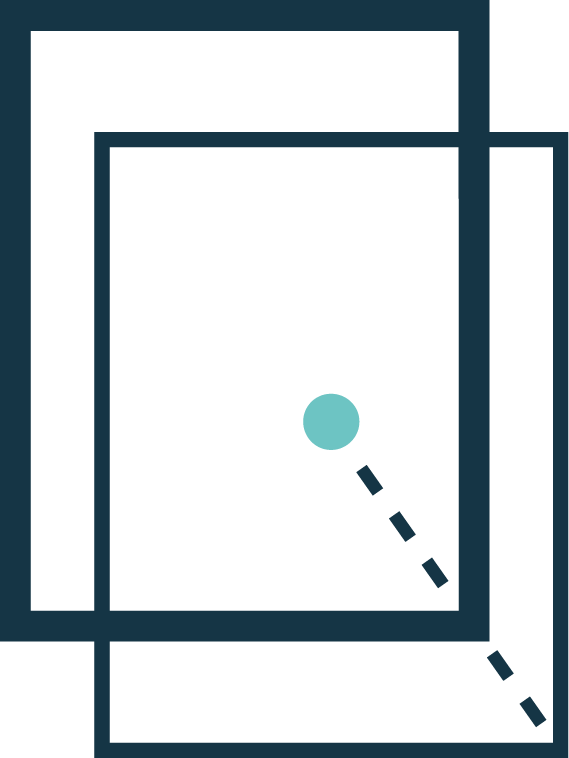 Lechner Nonprofit Kft. Monitoring rendszer működése
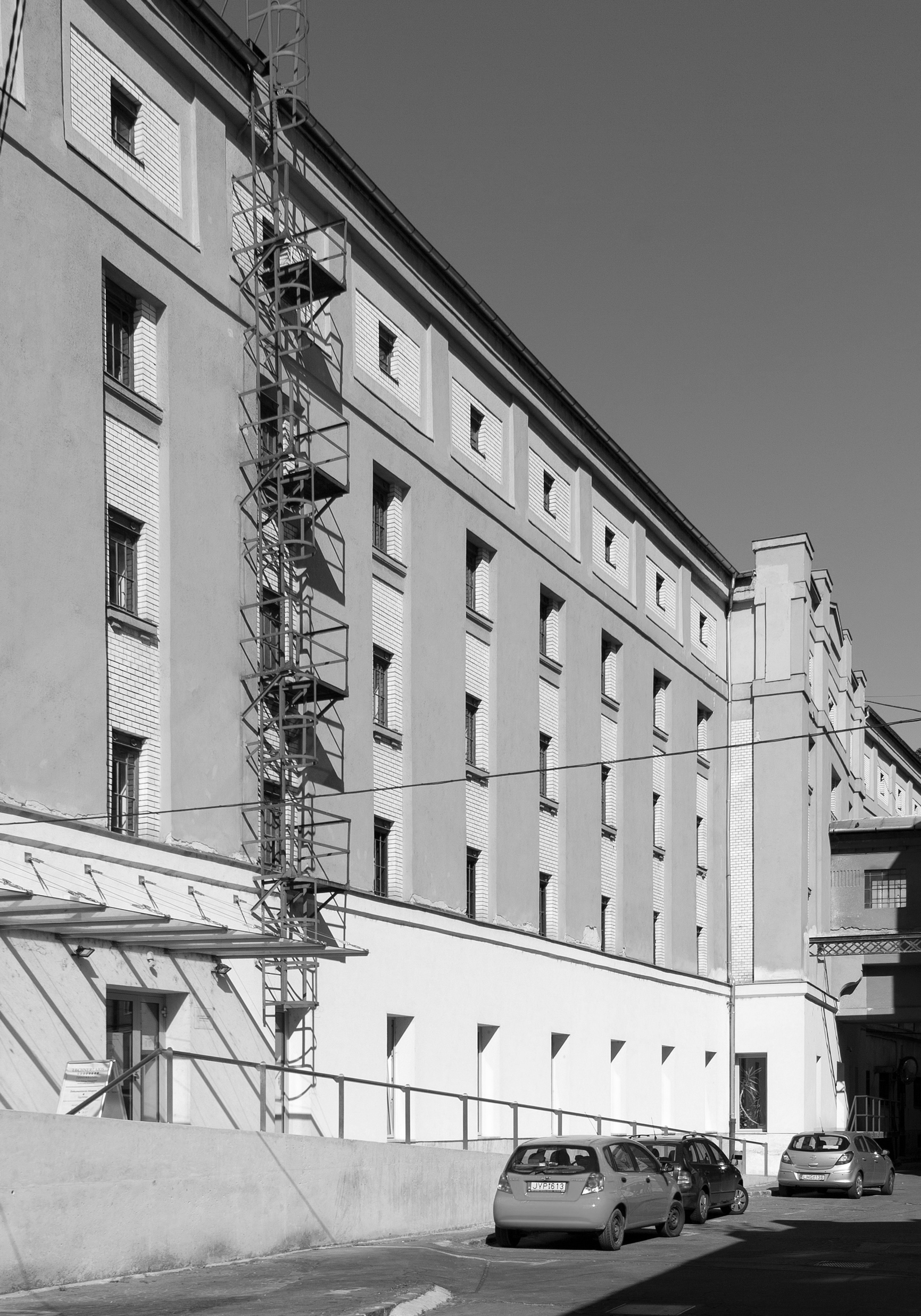 KAPCSOLAT
ELÉRHETŐSÉG/
1111 Budapest, Budafoki út 59.
TELEFON:  06-30-137-7846+36 (1) 279-2610
www.lechnerkozpont.hu
EMAIL: JAPM@LECHNERKOZPONT.HU
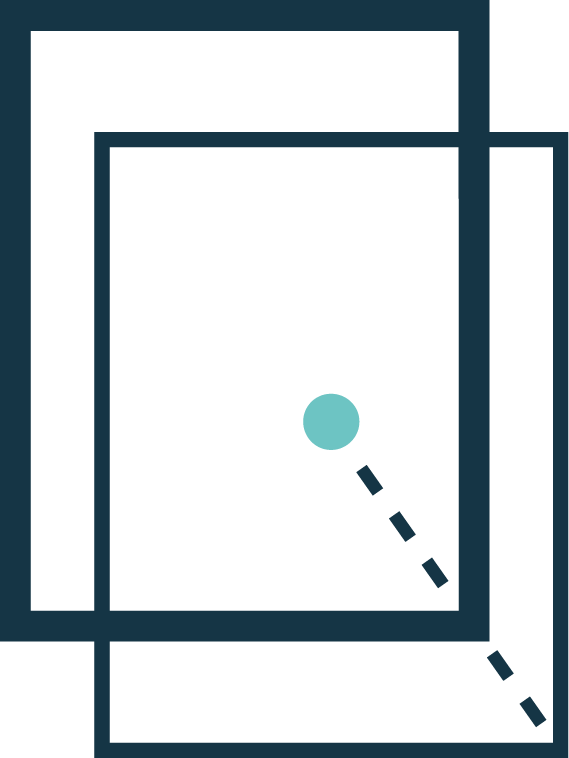 Lechner Nonprofit Kft. Monitoring rendszer működése